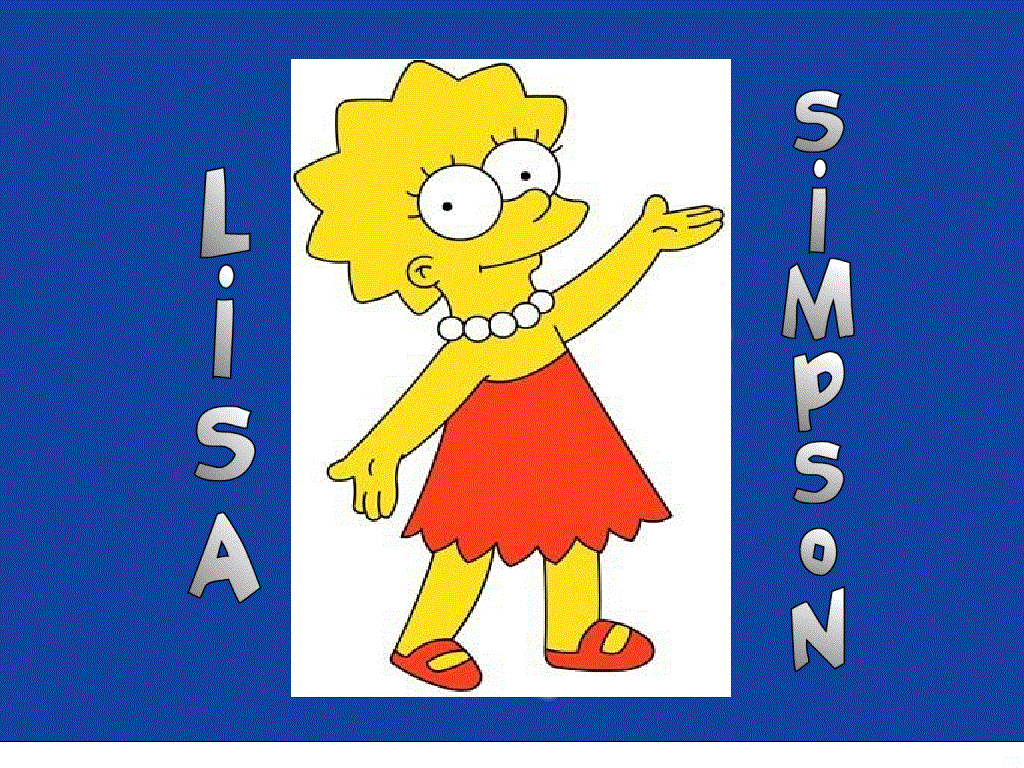 She gets upat seven o’clock.
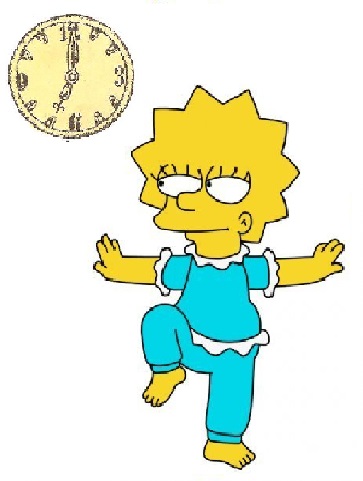 She does exercises
at seven o’clock.
She has breakfastat eight o’clock.
She goes to schoolat eight o’clock.
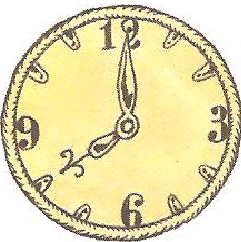 She is dancing now.
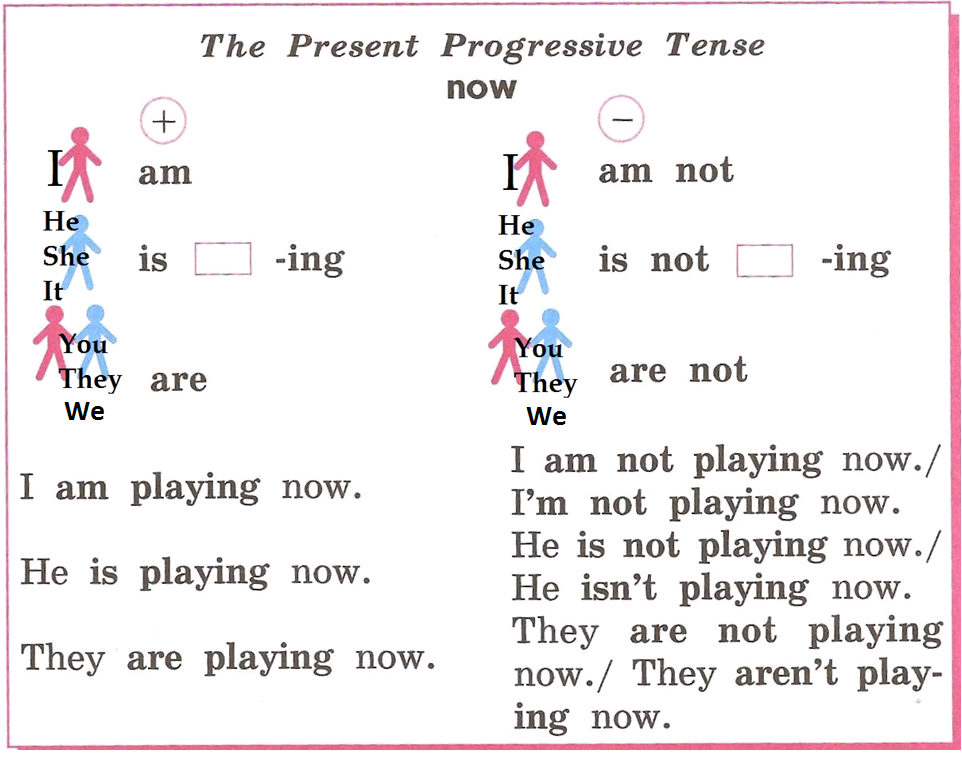